Leading@Baettr
EMT Workshop 1 PREPARATIONSeptember 15th 2021, 08:00-12:00 CET
Leading@Baettr Timeline
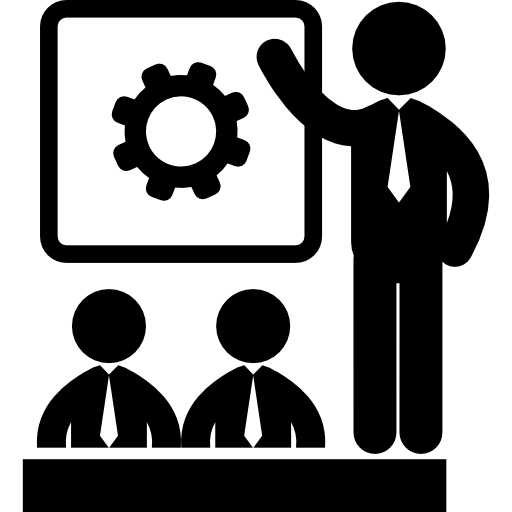 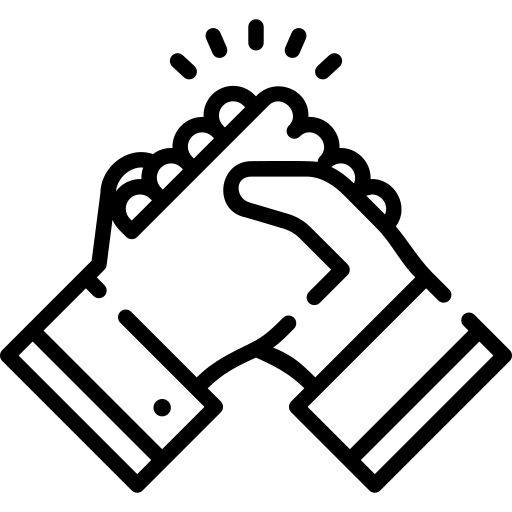 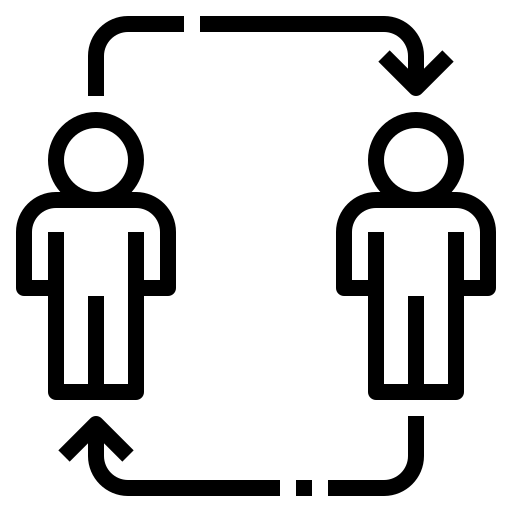 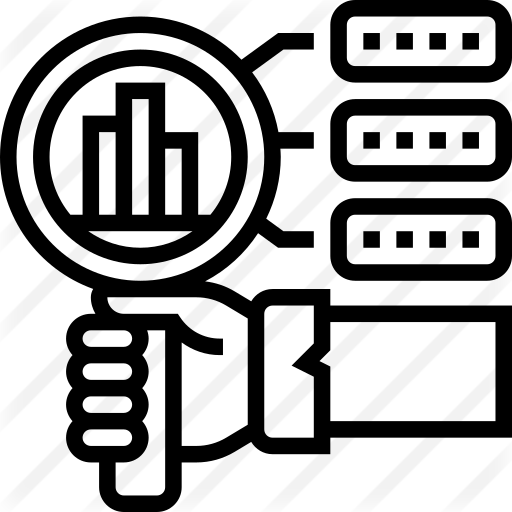 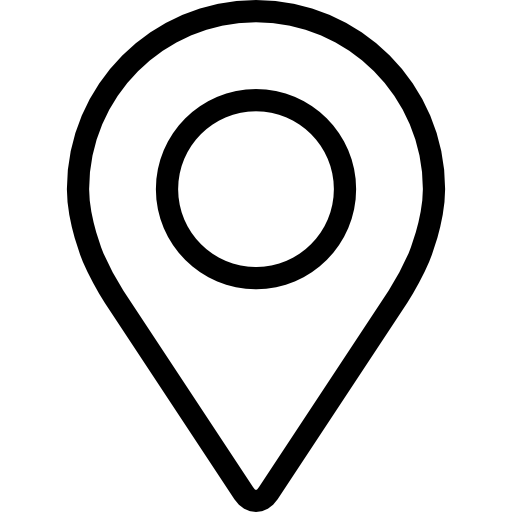 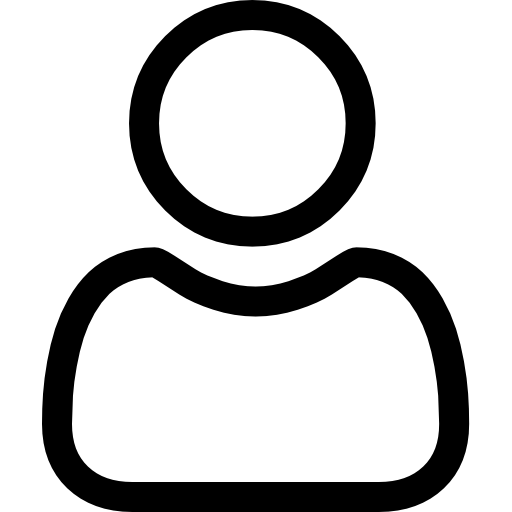 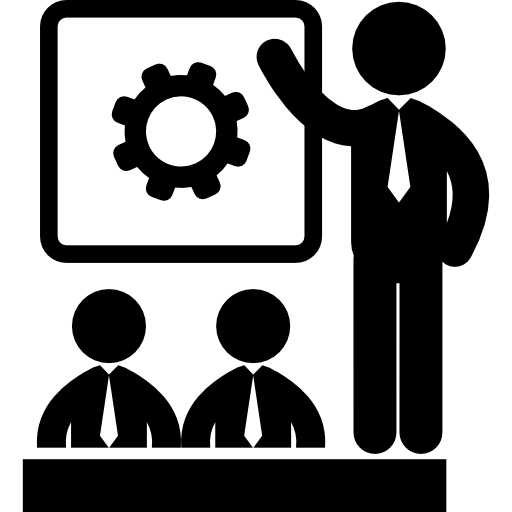 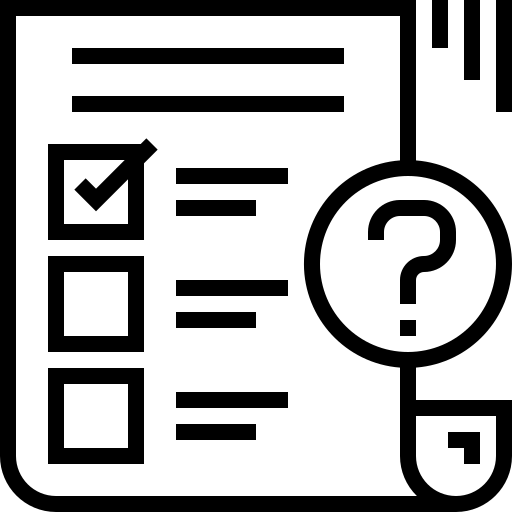 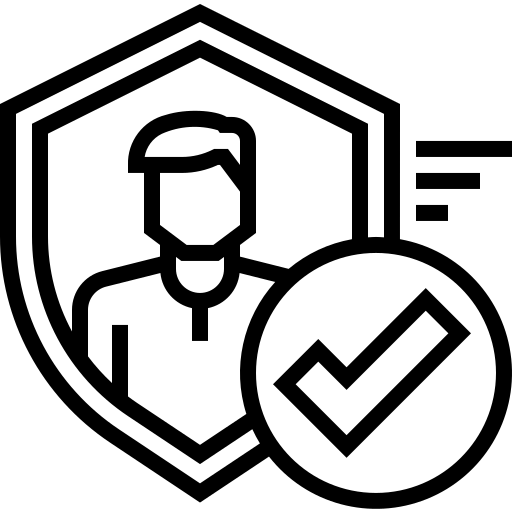 Sep 15th, 2021
Apr 4th, 2022
Jan 26th, 2022
Week 36
Aug 27th-30th
Sep 23rd, 2021
Sep 23rd, 2021
Nov 15th, 2021
Mar 2nd, 2022
PREPARATION: Introducing Baettr behaviours
During workshop 1, we will be looking closely at the behaviours on the following slides, which we expect all employees to follow, and you to lead. Please spend some time getting to know them.
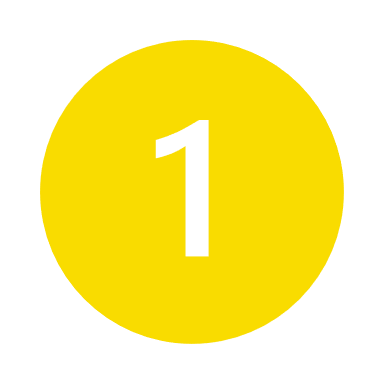 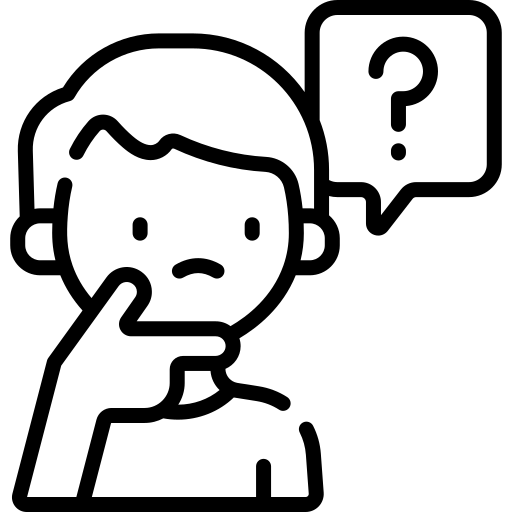 Think and prepare 1-2 concrete examples for each of the 6 behaviours. Write them in your ‘Personal Leadership Journey’ book on page 14.
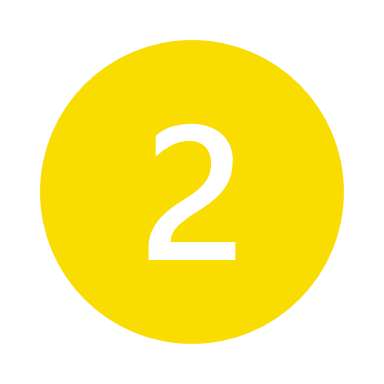 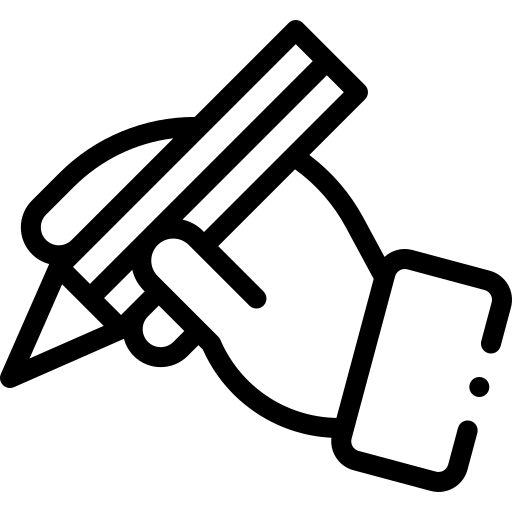 Write examples of behaviours in actions which you wish to see more of or wish to improve – in yourself, an individual employee or your team.
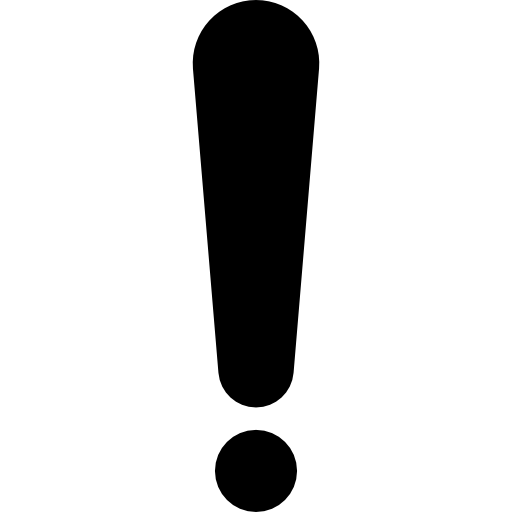 To have a better understanding of the behaviours we would highly encourage you to watch the three videos of our C-level where they explain how they perceive the behaviours
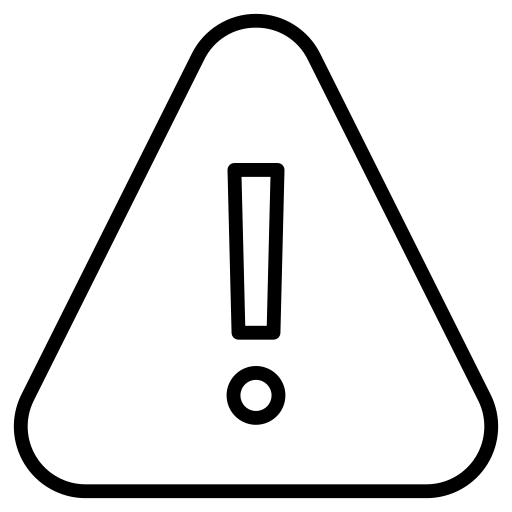 Please remember that you will need to use you preparations during workshop 1
3
3 values and 6 behaviours which we expect from all colleagues
They tell us how we must behave to move towards one, great organisational culture. We will continually encourage and celebrate them.
PURPOSE DRIVEN!
5. COMMUNICATE, COORDINATE AND COLLABORATE

6. DRIVE CONTINUOUS IMPROVEMENT AND LONG-TERM PERFORMANCE
1. TRUST AND BE TRUSTWORTHY

2. SECURE A HEALTHY AND SAFE WORKPLACE
2
5
6
1
3
4
3. LISTEN, UNDERSTAND, ENGAGE AND CONSIDER DIVERSITY

4. GROW YOURSELF AND OTHERS
4
1
TRUST AND BE TRUSTWORTHY
WALKS THE TALK AND IS RELIABLE
SEEKS CONSTRUCTIVE DIALOGUE
Trust and Be Trustworthy means:
Showing respect and providing great service to colleagues, clients and partners while standing accountable for your deliveries.

A colleague demonstrates this when he/she:
Trusts colleagues and seeks constructive dialogue if disagreements and lack of coordination arise.
Focuses on others and is service minded, not crediting oneself nor blaming others inappropriately. Is honest and supportive of others, even when it is hard.
Can be trusted and is reliable. Always walks the talk and balances being considerate of others with the need for results.
Shows vulnerability and asks for help from colleagues. Approaches colleagues if they seem to need help with tasks or friendly support.
ASKS FOR AND GIVES HELP
IS HONEST AND SUPPORTIVE
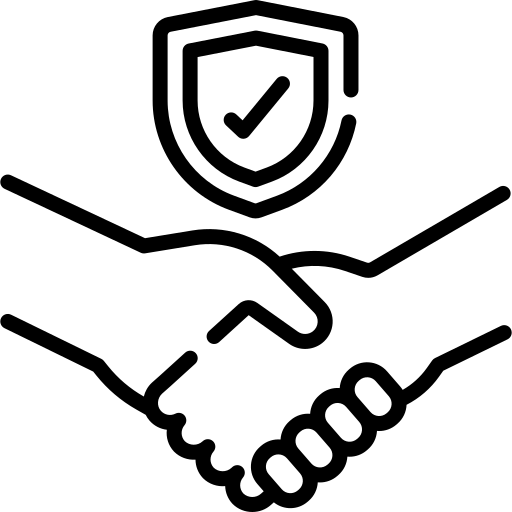 5
2
SECURE A HEALTHY AND SAFE WORKPLACE
DEMONSTRATES COMMITMENT
ENSURES GUIDELINES AND CONDITIONS
Secure a Healthy and Safe Workplace means:
Being accountable for and respectful towards the health and safety of every colleague and visitor – including yourself.

A colleague demonstrates this when he/she:
Ensures that there are clear guidelines and good conditions for maintaining and developing a healthy and safe work environment.
Takes actions if anyone compromises their own or others' safety. Follows up on near-misses and work accidents to take proactive safety measures.
Demonstrates ongoing commitment to ensuring that all aspects of health and safety performance are met. Health is considered as important as safety.
Is active and involved in discussions of health and safety matters and decisions on what to do about them.
IS INVOLVED IN DISCUSSIONS
TAKES ACTIONS, FOLLOWS UP
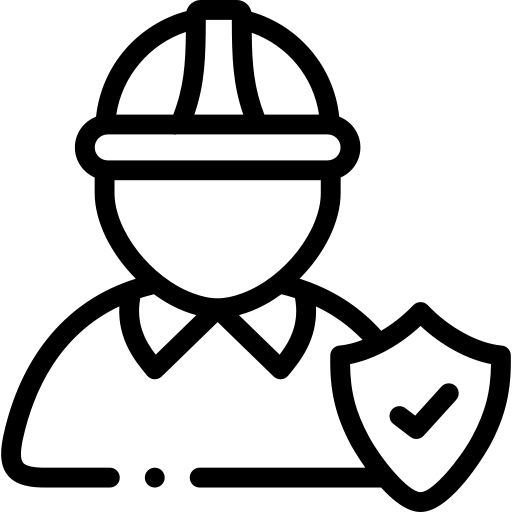 6
3
MOTIVATESAND ENGAGES OTHERS
LISTEN, UNDERSTAND, ENGAGE AND CONSIDER DIVERSITY
SEEKS KNOWLEDGE AND NEW RELATIONSHIPS
Listen, Understand, Engage and Consider Diversity means:
Imagining better solutions and creating high engagement while understanding and respecting others’ work, goals, time and culture.

A colleague demonstrates this when he/she:
Communicates in an open and respectful manner respecting others' work, diversity and time. Contributes to motivating and engaging others whilst respecting their work-life balance.
Handles disagreements and conflicts when they arise staying professional and objective whilst demonstrating respect for other people's perspectives and motives.
Seeks knowledge and insights, actively building new relationships across professional and organisational boundaries.
Focuses on common goals and seeks common solutions to cross-organisational and cross-cultural challenges.
HANDLES CONFLICTS AND DEMONSTRATES RESPECT
FINDS COMMON SOLUTIONS TO CHALLENGES
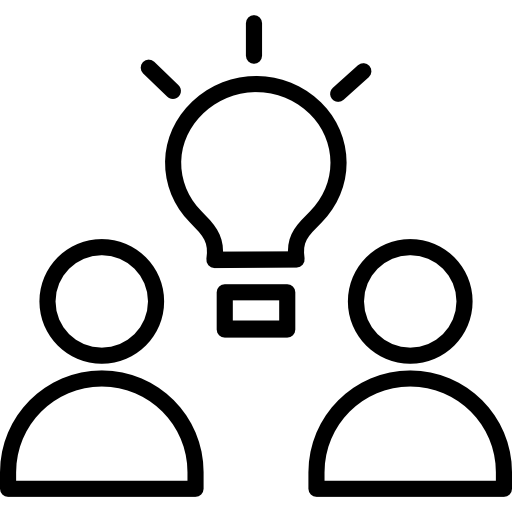 7
4
DEVELOPS COLLEAGUES’ SKILLS AND EXPERIENCE
UNDERSTAND OTHERS’ NEEDS FOR GROWTH
GROW YOURSELF AND OTHERS
Grow Yourself and Others means:
Prioritizing time for your own development and ensuring skills development and valuable experience for your colleagues.

A colleague demonstrates this when he/she:
Demonstrates the will and ability to develop his/her skills and is actively committed to self-development. Actively seeks to learn new skills.
Actively seeks feedback to improve his/her work. Acknowledges and takes responsibility for his/her own mistakes, to correct them and to learn from them.
Helps others around him/her to grow by understanding their aspirations, pain-points, strengths and weaknesses.
Does his/her part in developing the skills and experience of those he/she works with.
SEEKS FEEDBACK TO IMPROVE
IS COMMITTED TO SELF-DEVELOPMENT
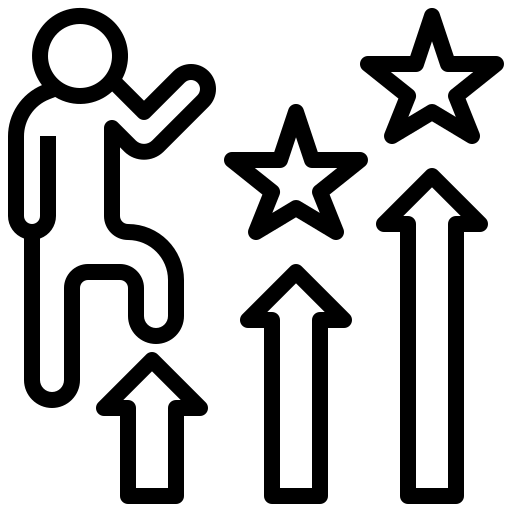 8
5
STRIVES TO REACH GOALS WITH OTHERS
PRESENTS MESSAGES AND MATERIALS WELL
COMMUNICATE, COORDINATE AND COLLABORATE
Communicate, Coordinate and Collaborate means:
Unleashing the potential for improvement through highly-cooperative practices and thereby showing accountability for the quality of your own contribution.

A colleague demonstrates this when he/she:
Structures and presents messages and material confidently, clearly and convincingly. Adapts these to be relevant and actionable for the receivers.
Supports strategy by setting targets and coordinating efficiently with other teams. Plans and structures his/her own work including resource allocation.
Looks ahead and strives, with others, to reach agreed goals and quality levels.
Creates good relations, establishing the collaborative basis for achieving common goals together with other teams.
GREATS GOOD RELATIONS AND COLLABORATES
COORDINATES EFFICIENTLY
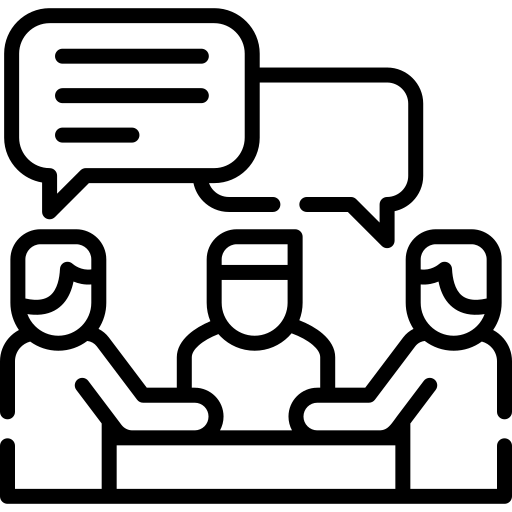 9
6
WORKS WITH NEW IDEAS AND ACCEPTS MISTAKES
DRIVE CONTINUOUS IMPROVEMENT AND LONG-TERM PERFORMANCE
CHALLENGES THINGS IN A BALANCED WAY
Drive Continuous Improvement and Long-Term Performance means:
Imagining better solutions, being ambitious and standing accountable for continuously improving knowledge, processes, workflows and skills.

A colleague demonstrates this when he/she:
Systematically works with improving long-term performance in our area. Supports testing of new ideas and accepts mistakes in the innovative process.
Keeps his/her own and others' skills updated to meet new standards. Explores his/her area of work and expertise outside the organisation to learn which future skills are required.
Challenges the existing and makes room for being curious. Balances the need for continuous improvements and stabilised work standards.
Is persistent and consistent when we develop new standards. Sets direction, corrects, guides and learns new behaviours and workflows.
KEEPS SKILLS FUTURE-PROOFED
IS PERSISTENT IN DEVELOPING STANDARDS
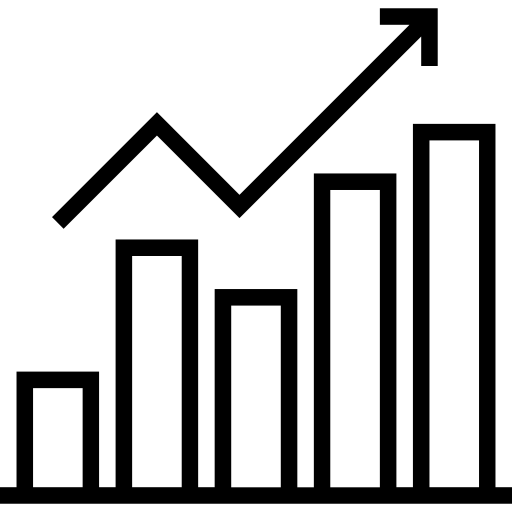 10
TRUSTAND BE  TRUSTWORTHY
HOW TO IMPROVETHE 6 BEHAVIOURS
Now you know the behaviours.
But what you will change – not just think about, but truly change to improve behaviours at work?
Baettr behaviours are: 
Concrete – they are about doing.
Visible – we can’t see attitudes and beliefs.
Recognizable – they can be rewarded.
Scalable – they can be copied and reproduced.
4
GROW YOURSELFAND OTHERS
1
SECURE A HEALTHY AND SAFE WORKPLACE
COMMUNICATE, COORDINATE AND COLLABORATE
2
5
LISTEN, UNDERSTAND, ENGAGE AND CONSIDER DIVERSITY
DRIVE CONTINUOUS IMPROVEMENT
AND LONG-TERM PERFORMANCE
3
6